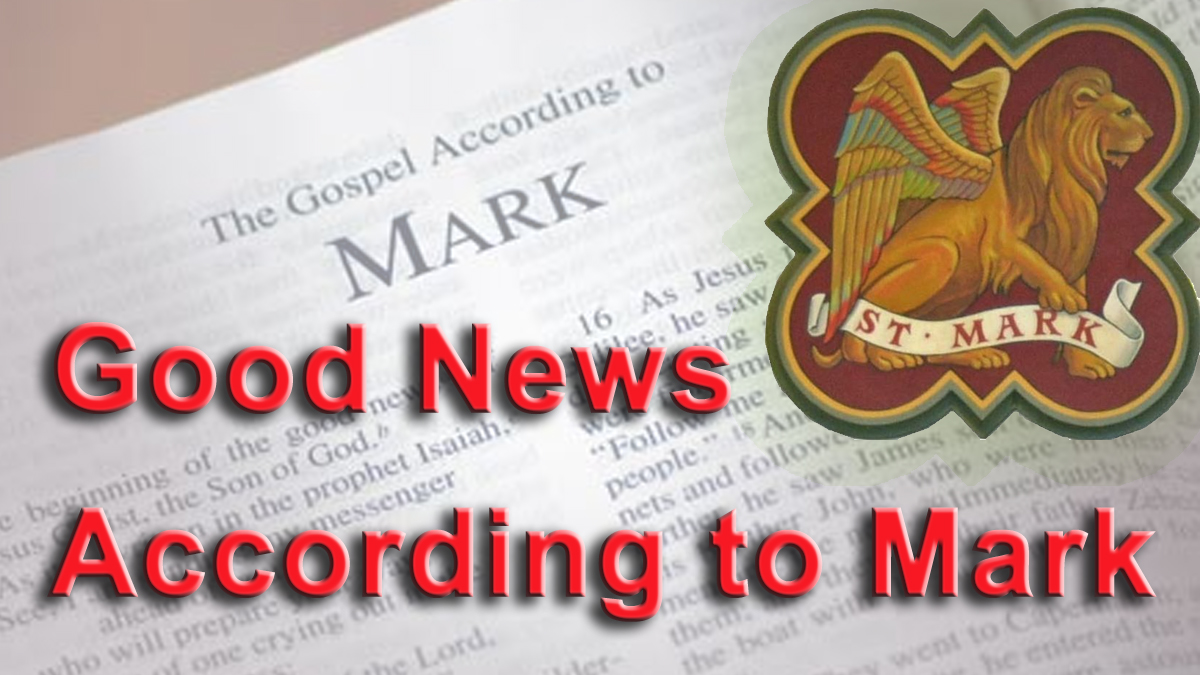 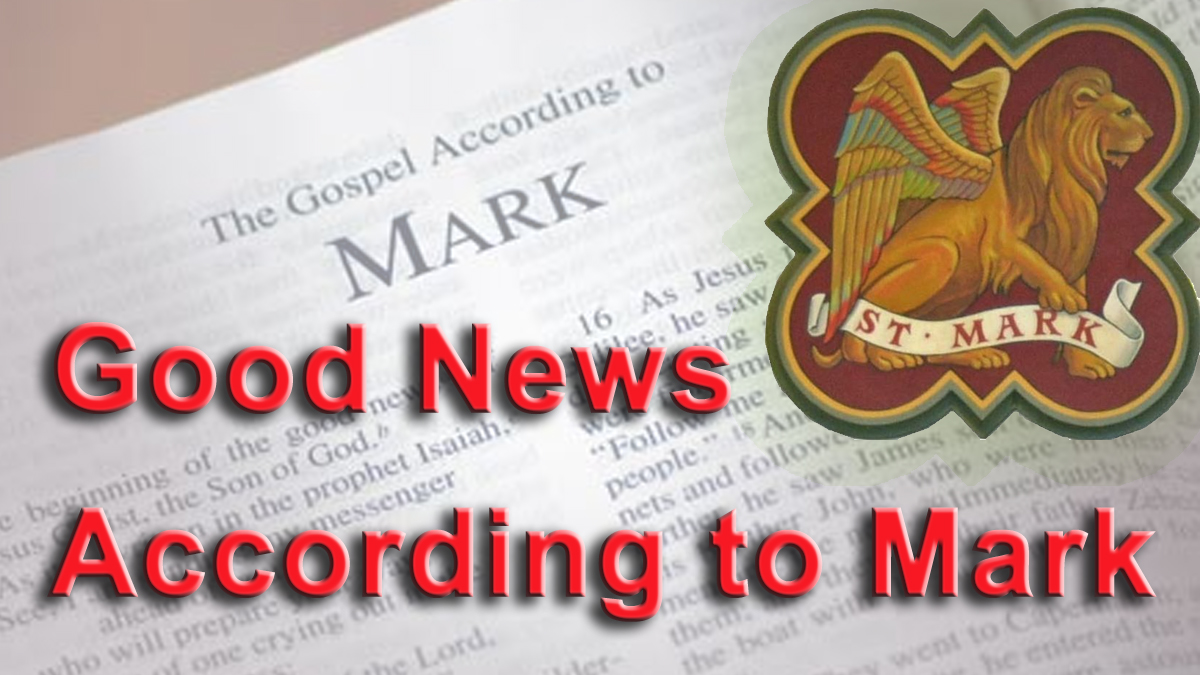 INTRODUCTION
What does “Gospel” mean?
From Old English “Gōd + spel” = Good + News
Translates Greek εὐαγγελίον = εὐ + αγγελίον = Good + News
Εὐαγγελίον gives us the English “Evangelism”

However, words do not just have meanings, they also have connotations.
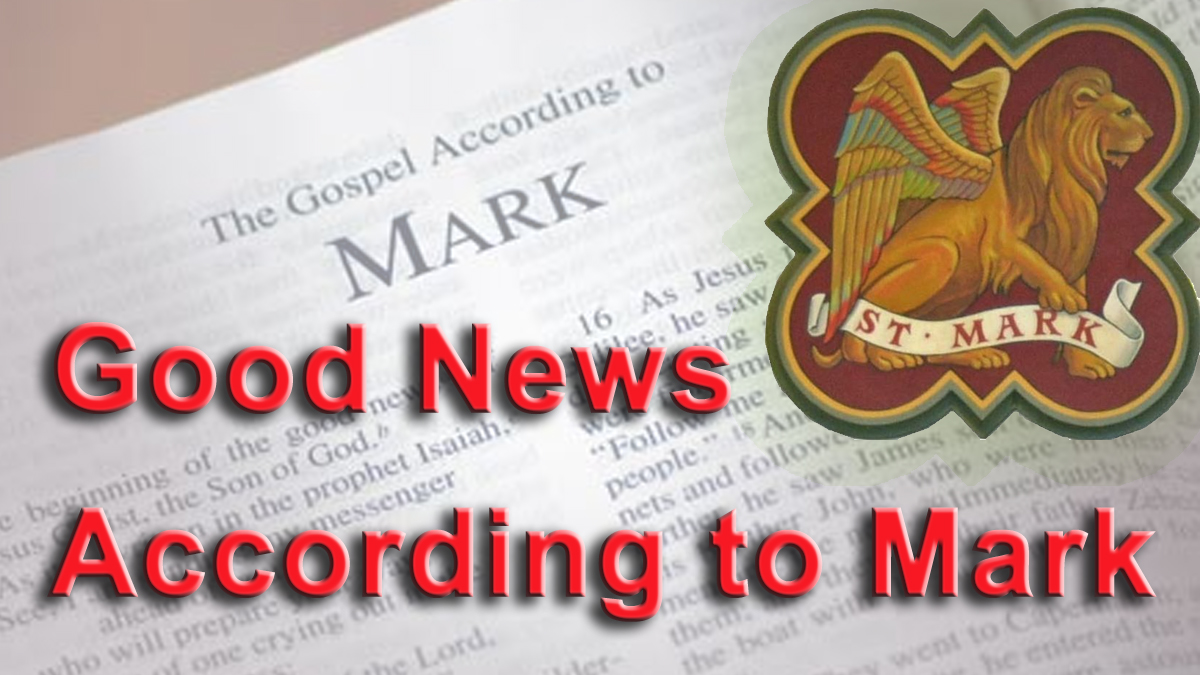 Connotation example
From Latin :  Transparent, “trans” = through + “parent” = image, thus “see-through”

From Greek: Diaphanous, “dia”= through + “phaneros” = appear, thus “see-through”

Now compare the following:

	“She entered the room in a diaphanous gown.”

	“She entered the room in a transparent gown.”

Do they convey the same meaning to you?
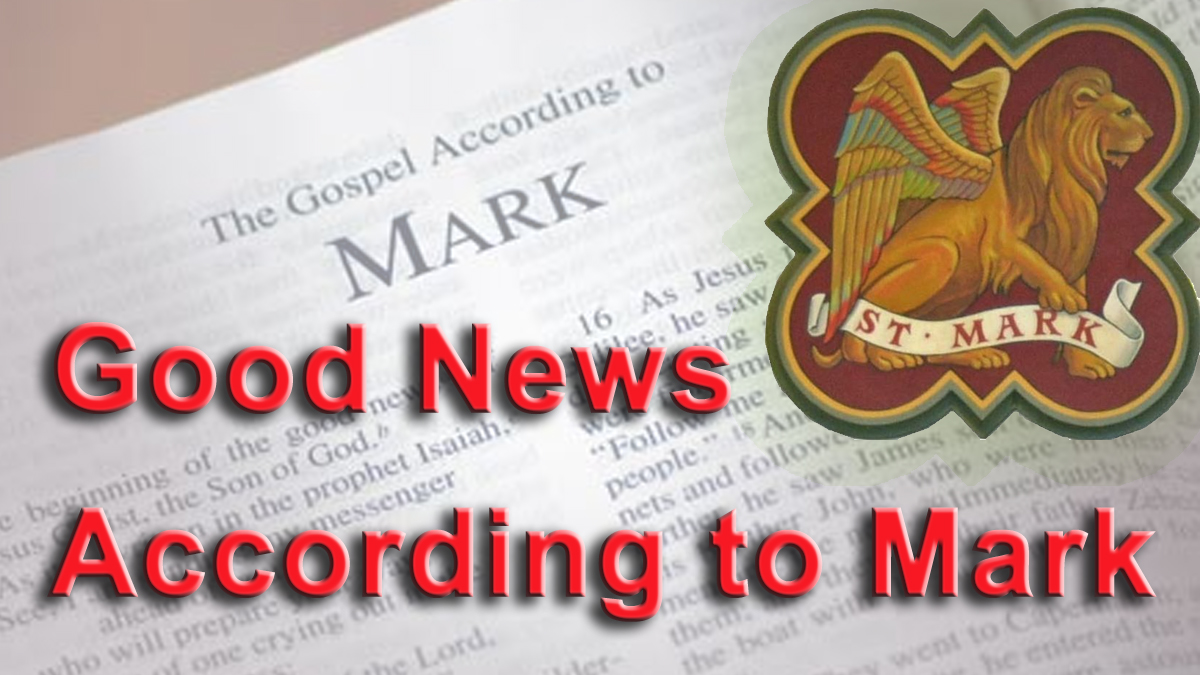 INTRODUCTION
What does “Gospel” mean?
From Old English “Gōd + spel” = Good + News
Translates Greek εὐαγγελίον = εὐ + αγγελίον = Good + News
Εὐαγγελίον gives us the English “Evangelism”

However, words do not just have meanings, they also have connotations.
In the 1st Century, εὐαγγελίον is used primarily for messages from a king/emperor to towns, often those on the borders when war is coming calling on them to choose sides.
John and Jesus both brought such a message: “The Kingdom of God is at hand!”
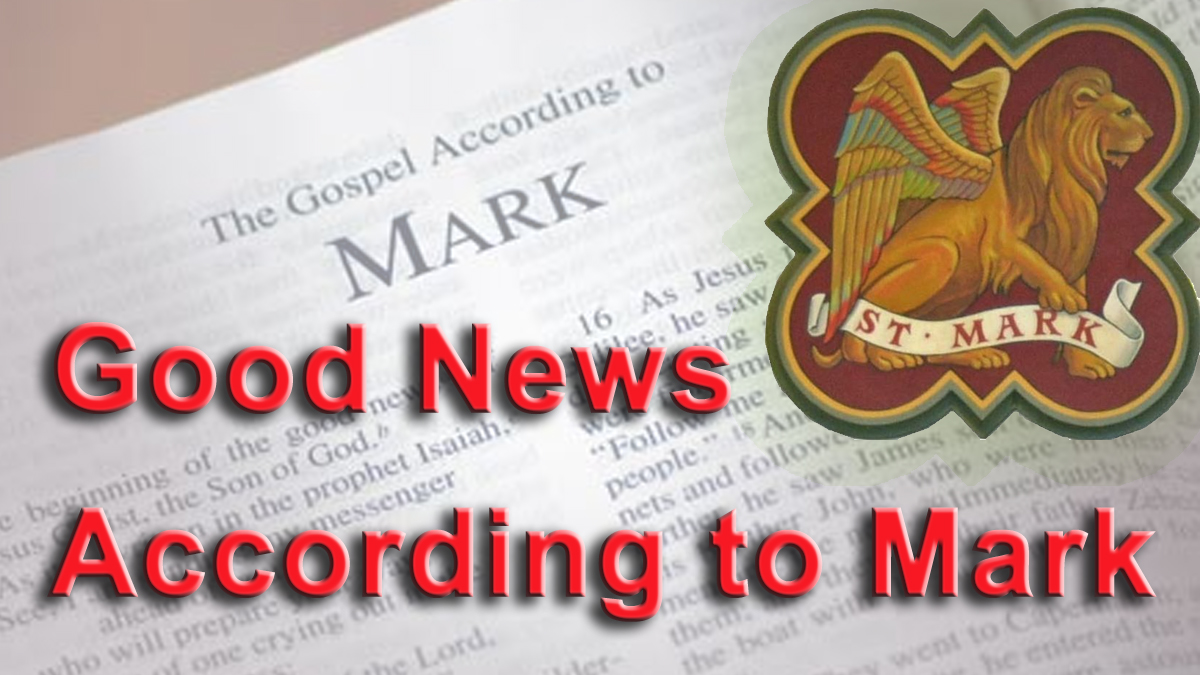 INTRODUCTION
The earliest Christians (30 – c65AD) used the term “gospel” to mean the death, resurrection, and exaltation of Jesus, and the resulting new life believers enjoy.
The early focus pays little attention to the life of Jesus, though stories of his deeds and collections of his sayings exist.
Mark does something truly new and dramatic when he writes his book!
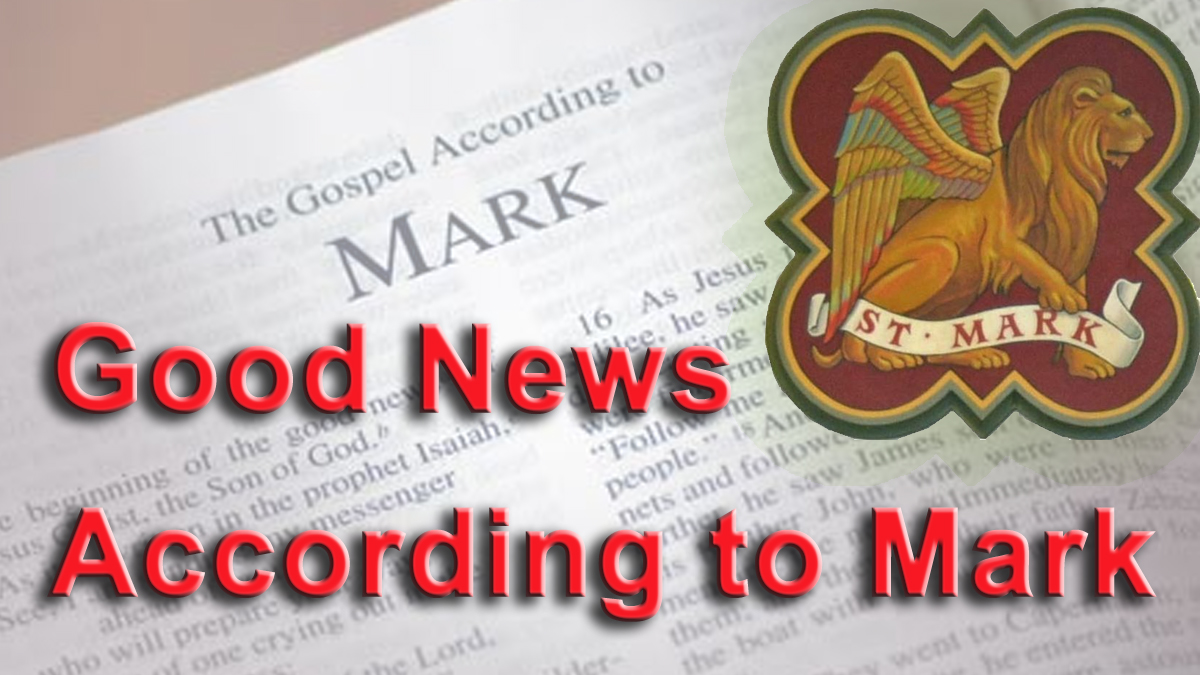 INTRODUCTION
Mark extends the meaning of the word “Gospel” to include the life of Jesus not just his death.
He uses the genre of “Bios” (ancient biography) to do this.
“Bios” presents important people as examples worthy of emulation.
They sometimes include the birth and childhood, but not always and often in sparse detail.
For philosophers/teachers (as opposed to kings and generals), the material is arranged thematically, not chronologically.
They always include a protracted description of the death, because it was thought that in death the subject’s character is most clearly revealed.
The death should be fitting for the kind of life presented.
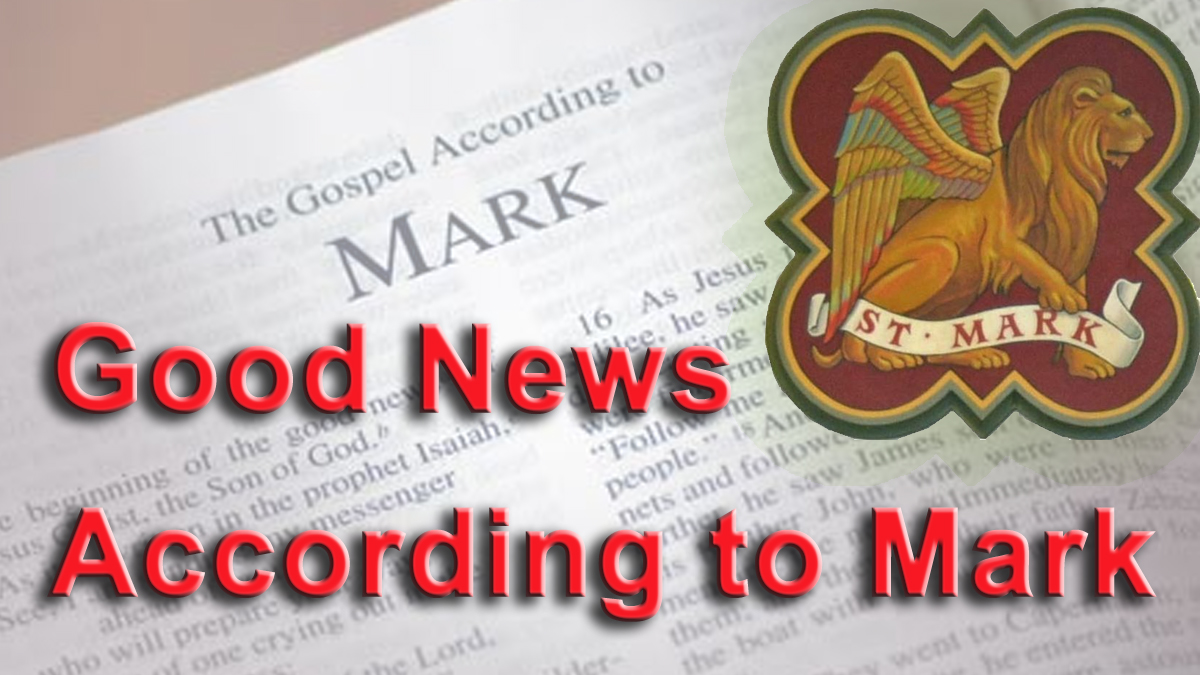 INTRODUCTION
Mark follows this basic formula.
He starts with a short introduction 
Then comes a series of stories, thematically arranged, to illustrate the character and teaching of Jesus
These are often done as “Markan Sandwiches”: Two similar stories framing a third teaching or story that emphasises something specific
The last 1/3 of the book is the “death scene”. Mark shows how such a shameful, degrading death is, in fact, a fitting one for the Christ.
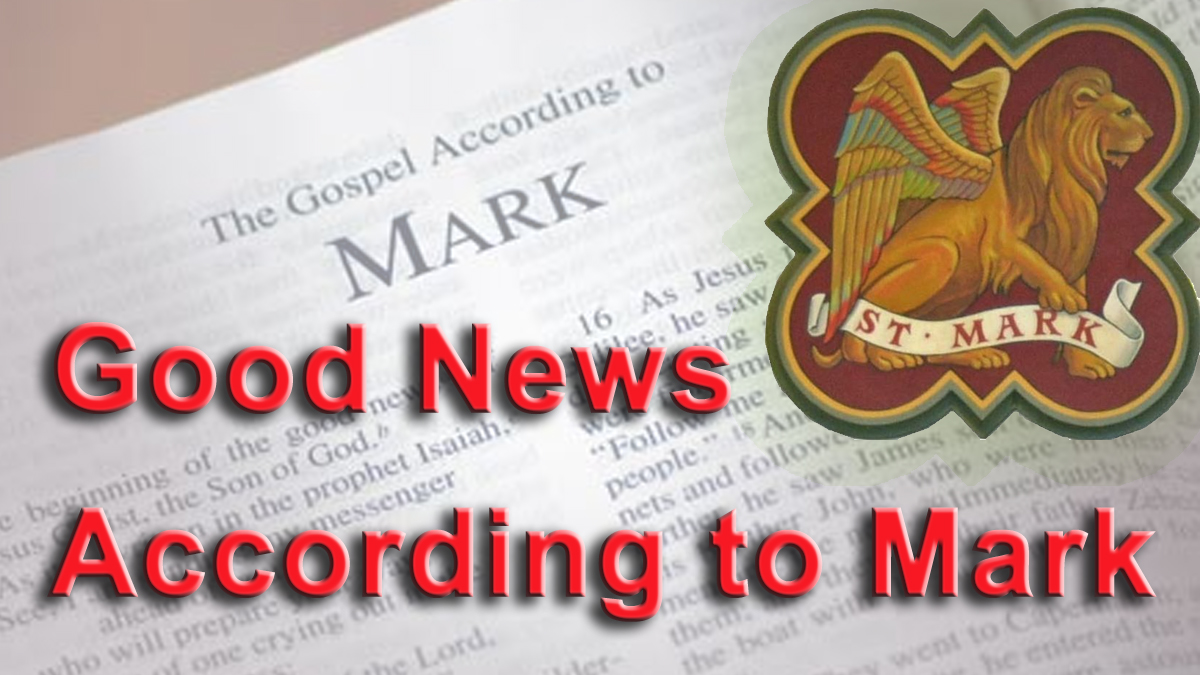 Mark 1:1-4
This is the beginning of the good news of Jesus Christ: In Isaiah the prophet it is written, “See, I am sending my herald ahead of you who will prepare your way; a voice crying out in the wilderness ‘Prepare the Lord’s way, make his paths straight’”, and so John the baptiser appeared in the wilderness, preaching a baptism of repentance for the forgiveness of sins.
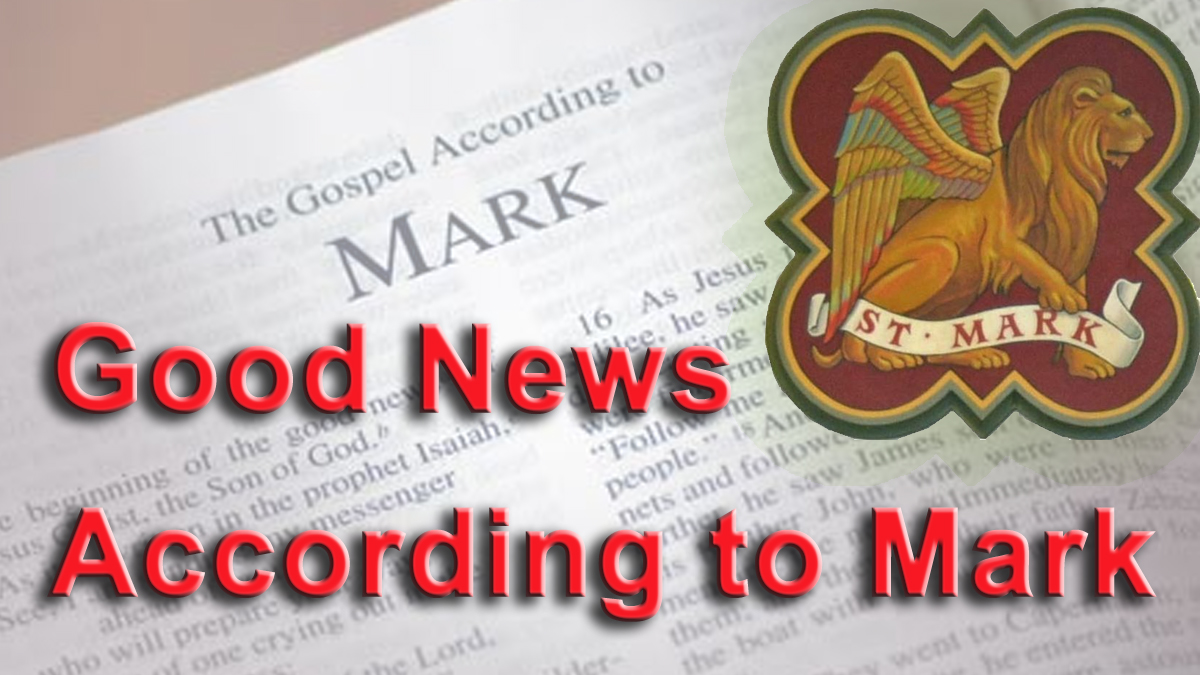 Mark 1:5-8
All the province of Judea and all the inhabitants of Jerusalem went out to him and, confessing their sins, were baptised by him in the river Jordan. John was clothed in camel hair and had a leather belt around his waist, and he ate locusts and wild honey. He announced “After me, someone is coming who is stronger than me! I am not worthy to stoop down and untie his shoelaces. I have baptised you with water, but he will baptise you in the Holy Spirit.”
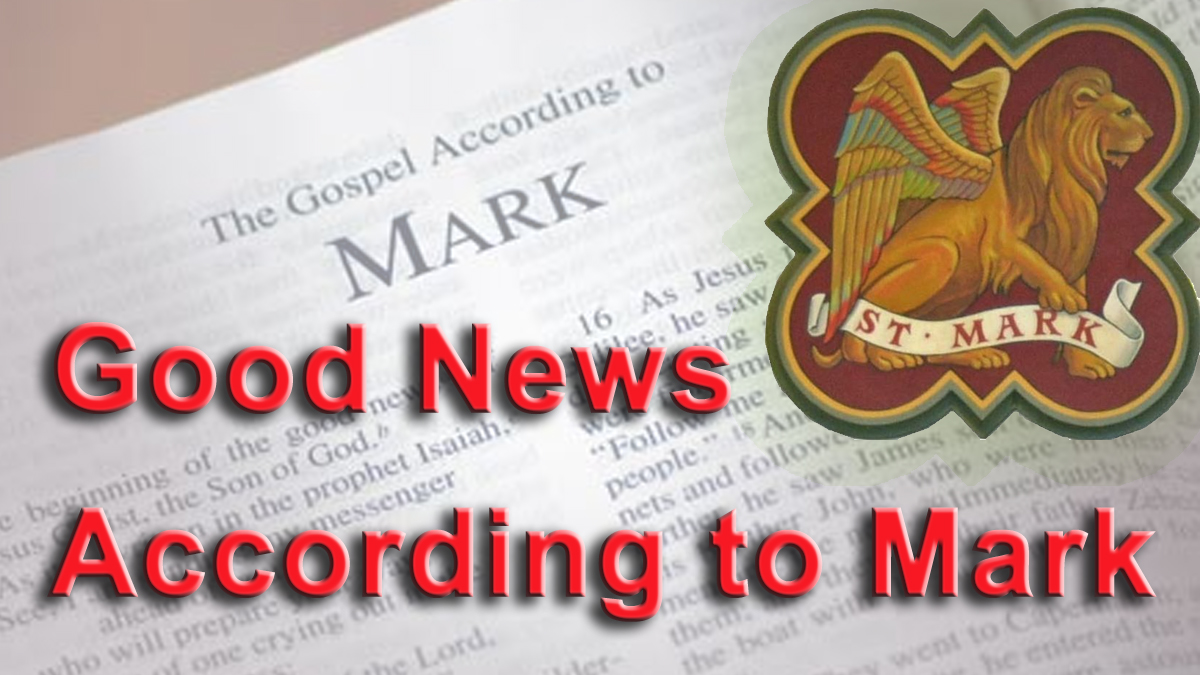 Mark 1:9-11
It was then that Jesus came from Nazareth in Galilee and was baptised in the Jordan by John. As he came up out of the water, he saw the sky open and the Spirit descending into him like a dove, and a voice came from heaven, saying “You are my beloved son, I am pleased with you.”
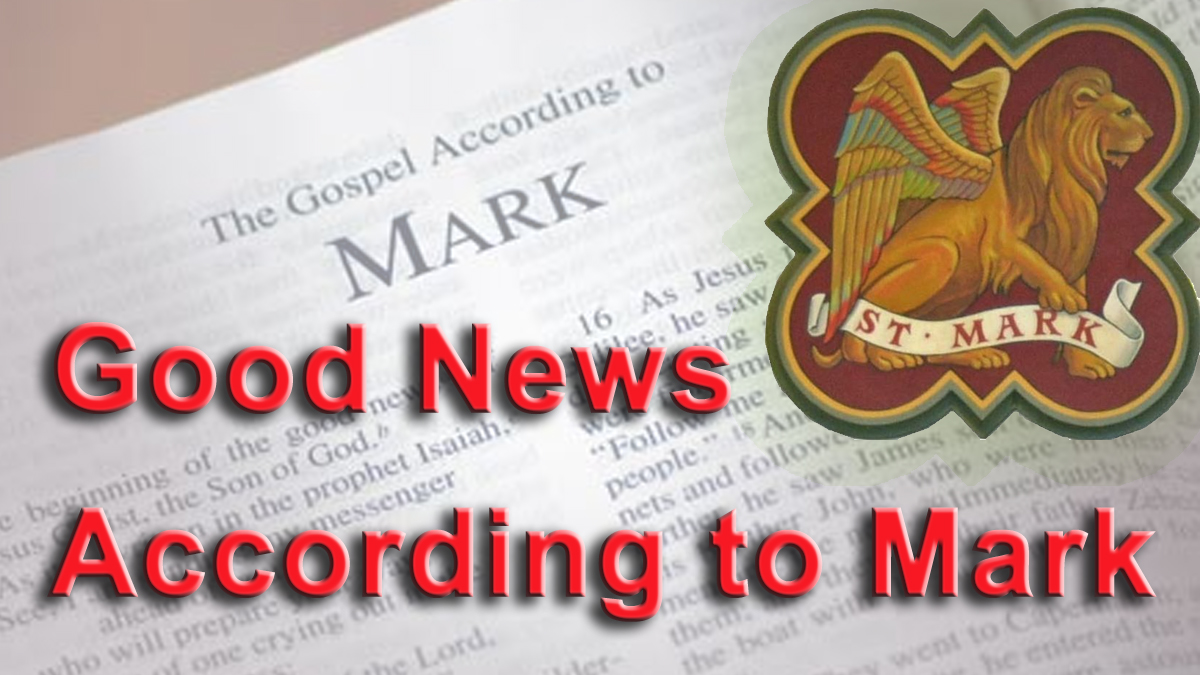 Mark 1:11-13
Then the Spirit drove him into the wilderness. He was there for forty days being tested by Satan, and he was with the wild beasts, and angels served him.
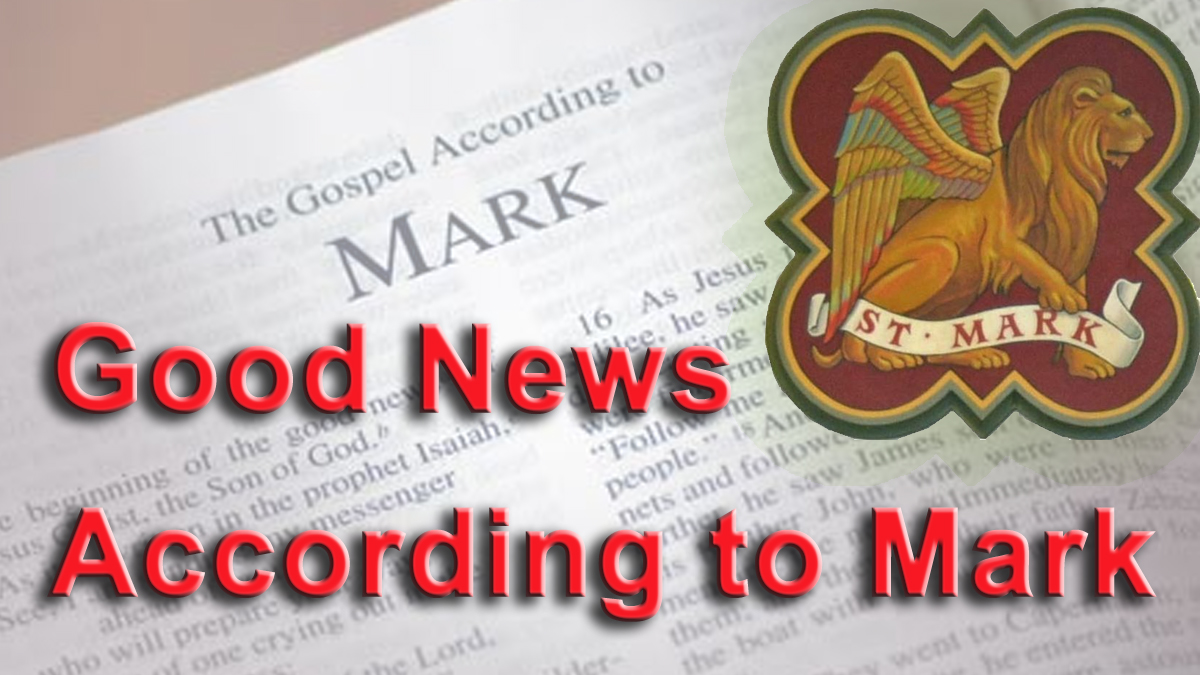 Mark 1:14-15
After John was detained, Jesus went to Galilee where he preached God’s good news, saying “The time has come, and the kingdom of God is near! Repent and believe in the good news!”
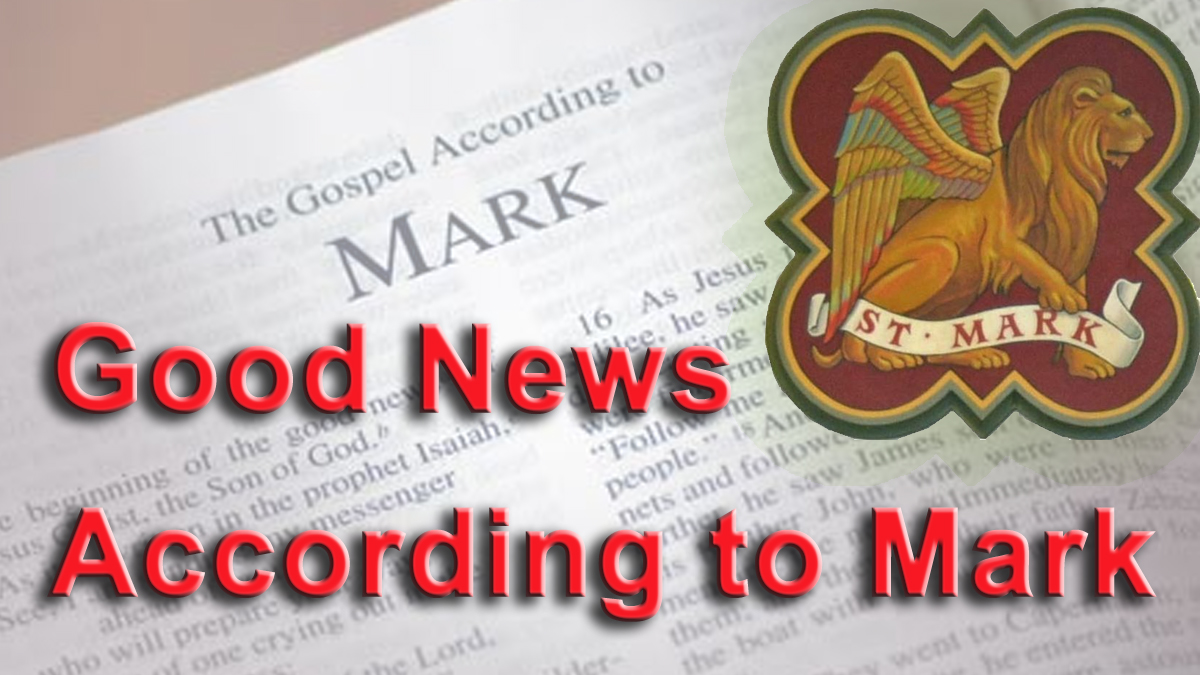 Mark 1:16-18
As he was walking beside the sea of Galilee, he saw Simon and his brother Andrew casting nets in the sea (they were fishermen). Jesus said to them, “Follow me and I will make you into fishermen of people.”  Leaving their nets, they followed him at once.
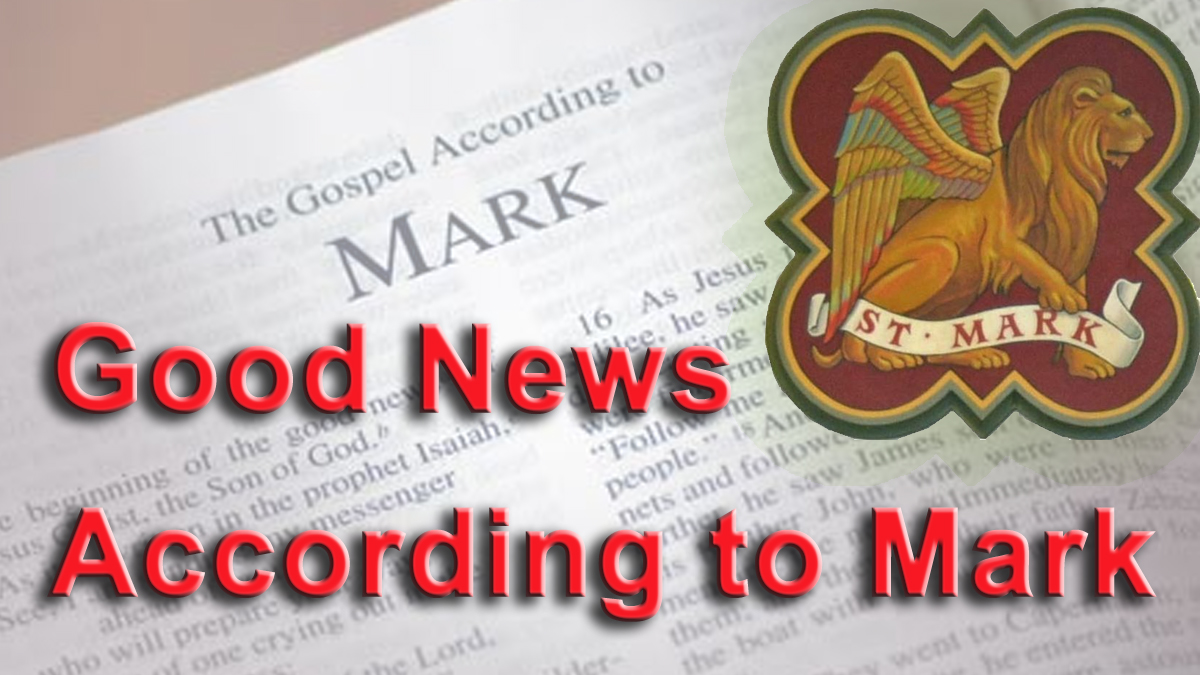 Mark 1:19-20
A little further on he saw James, the son of Zebedee, and his brother John, who were in the boat repairing the nets, and he called them. Leaving their father, Zebedee, in the boat with the hired men, they followed him, and they went to Capernaum.